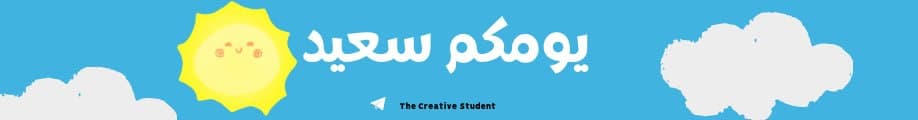 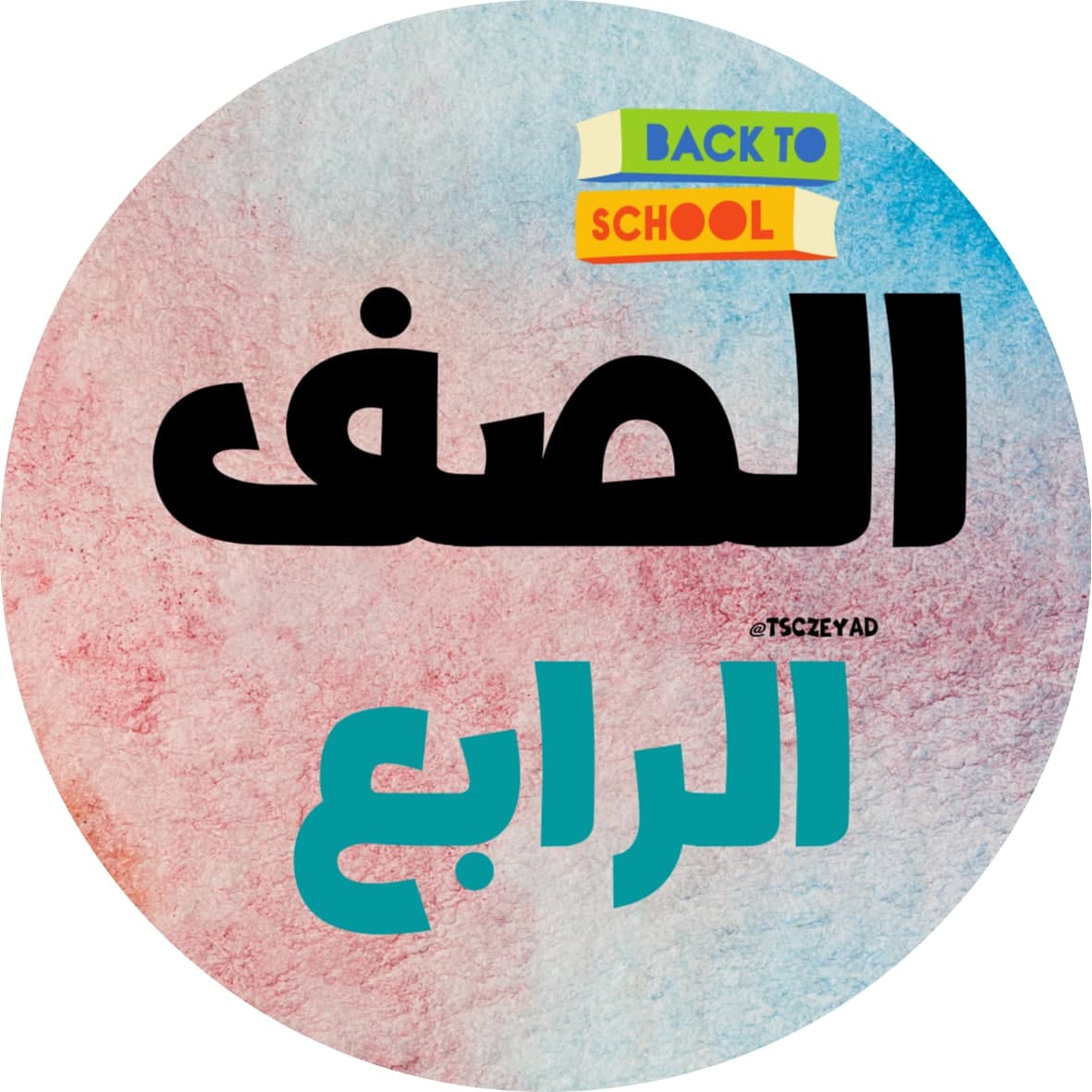 مادة / المهارات الحياتية و الاسرية
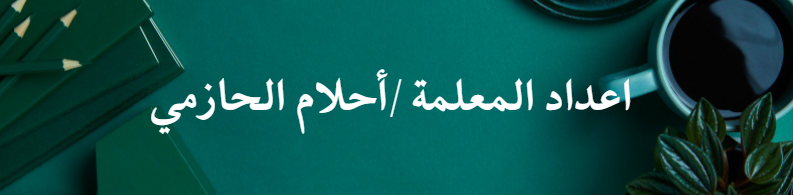 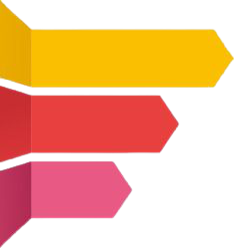 التاريخ
اليوم
الحصة
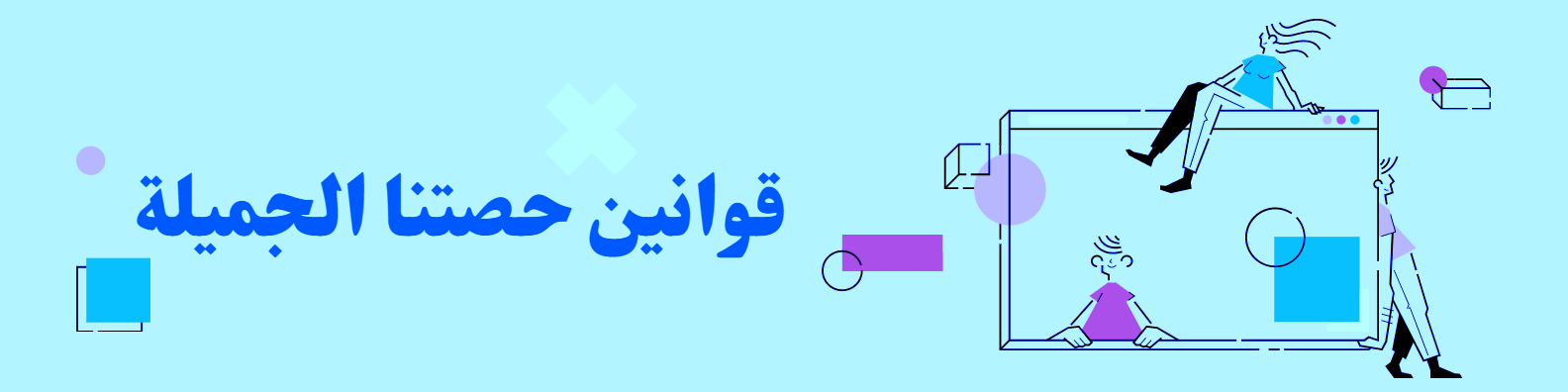 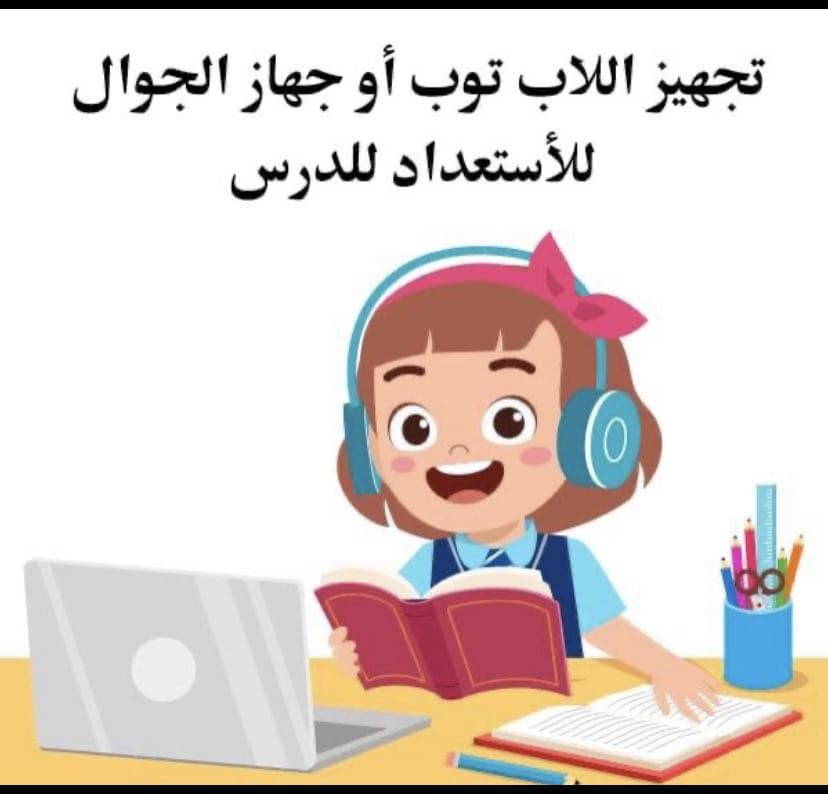 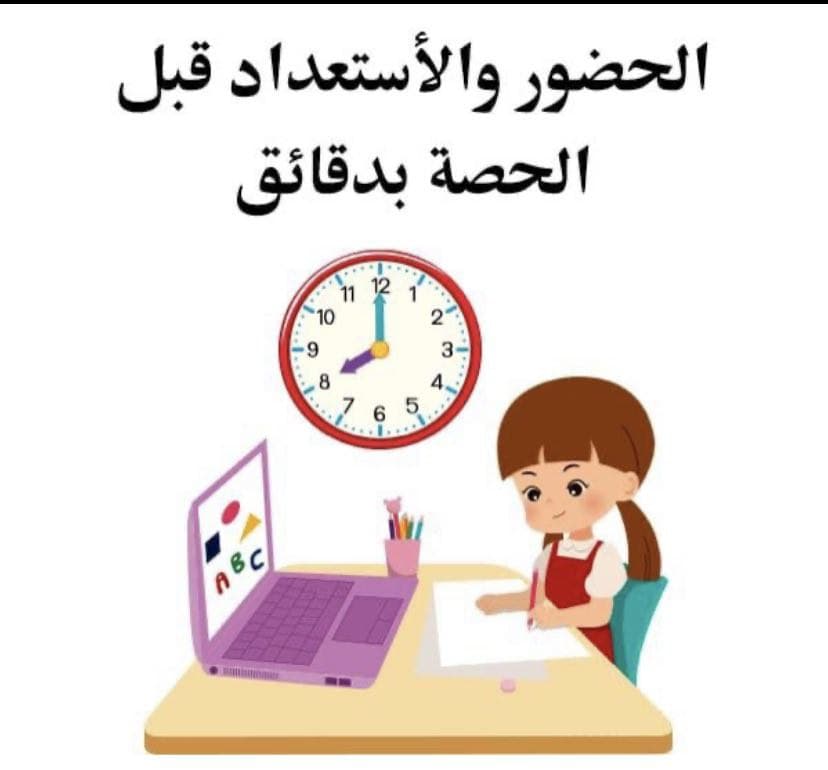 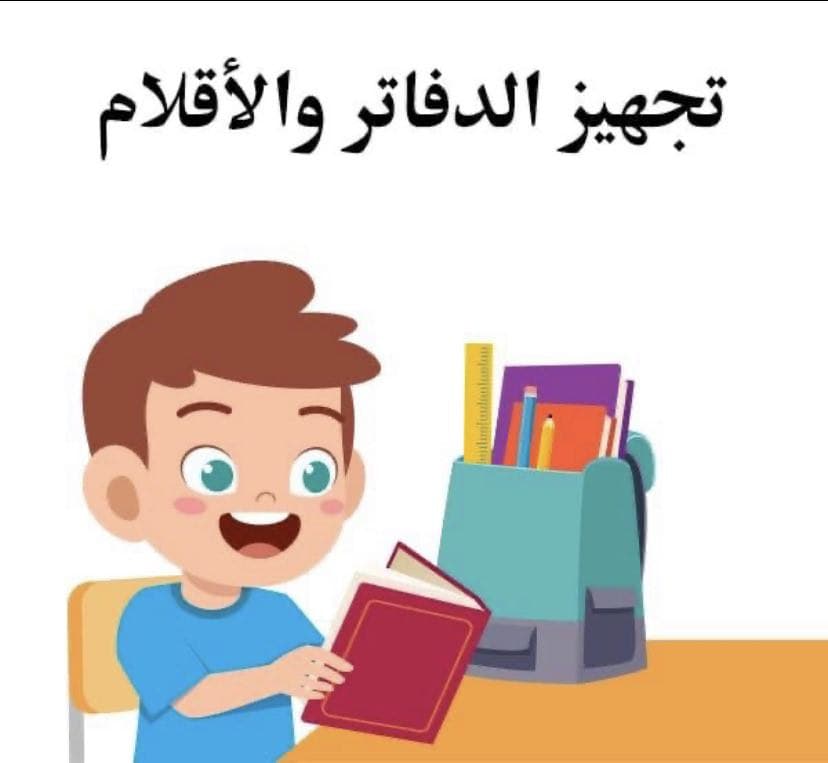 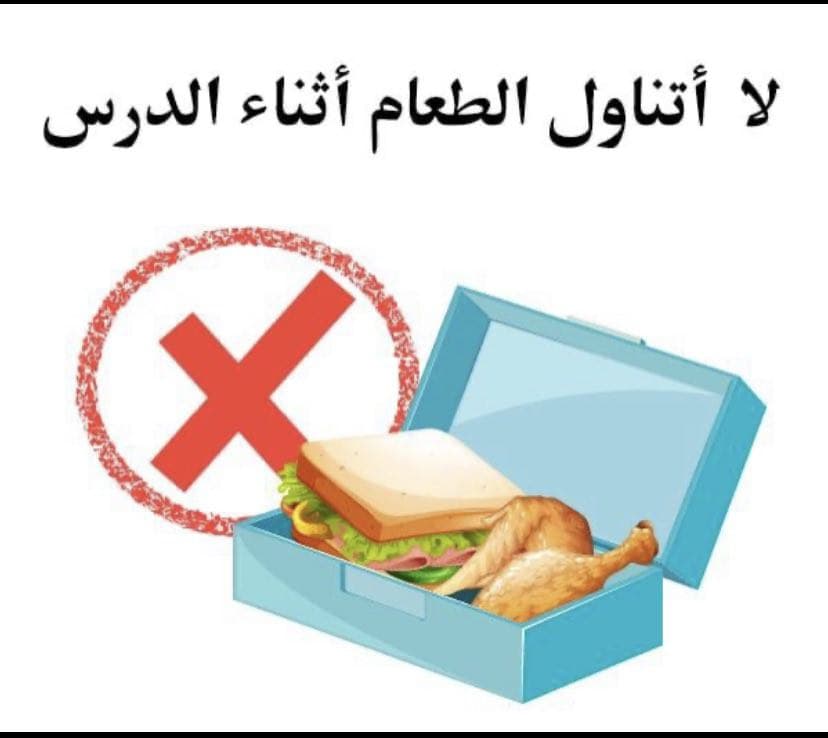 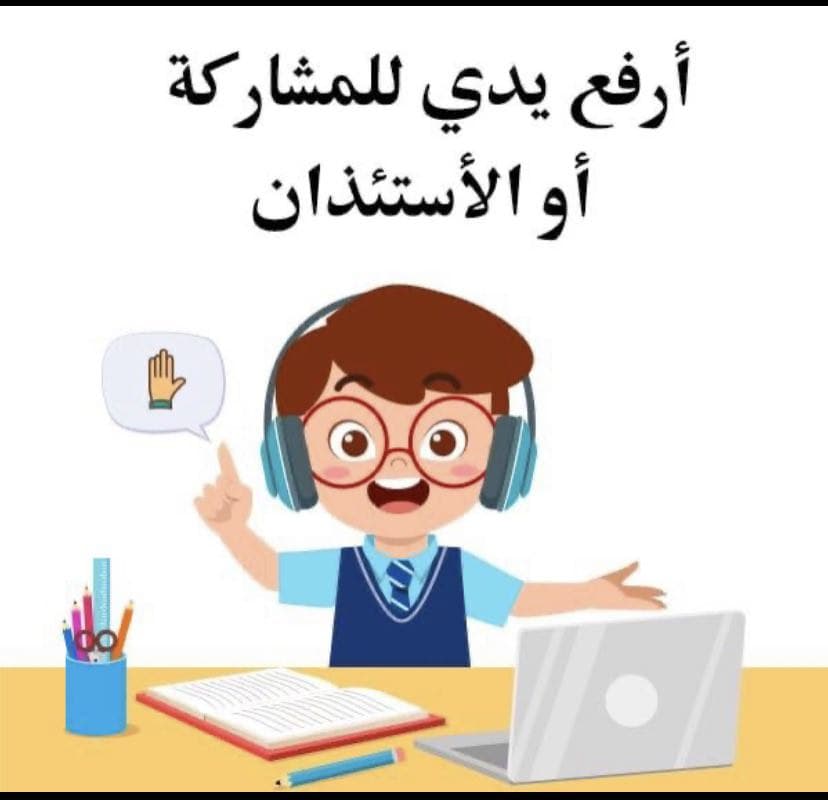 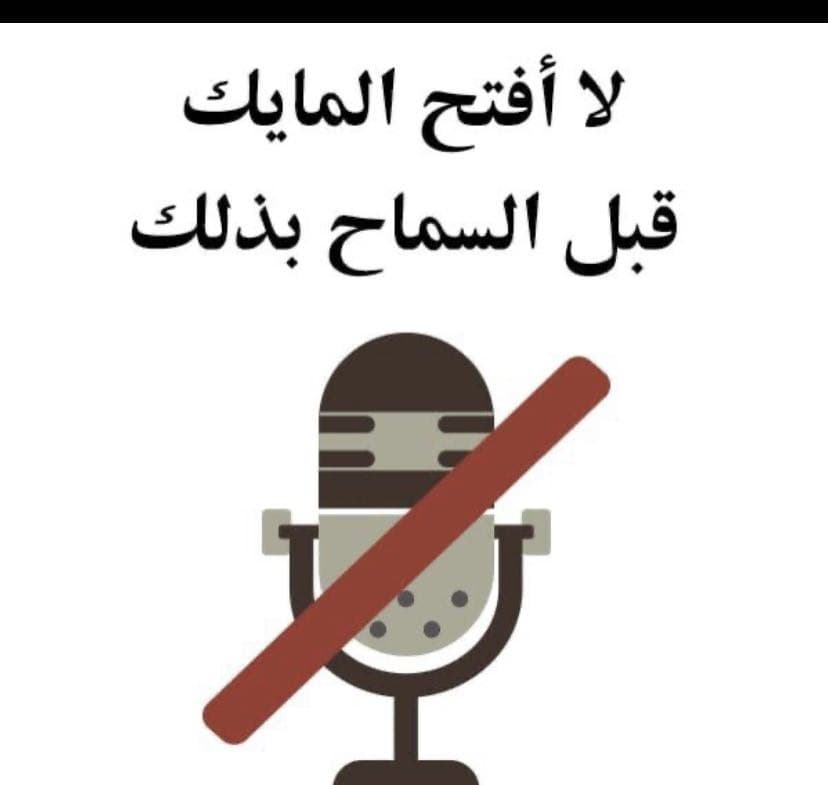 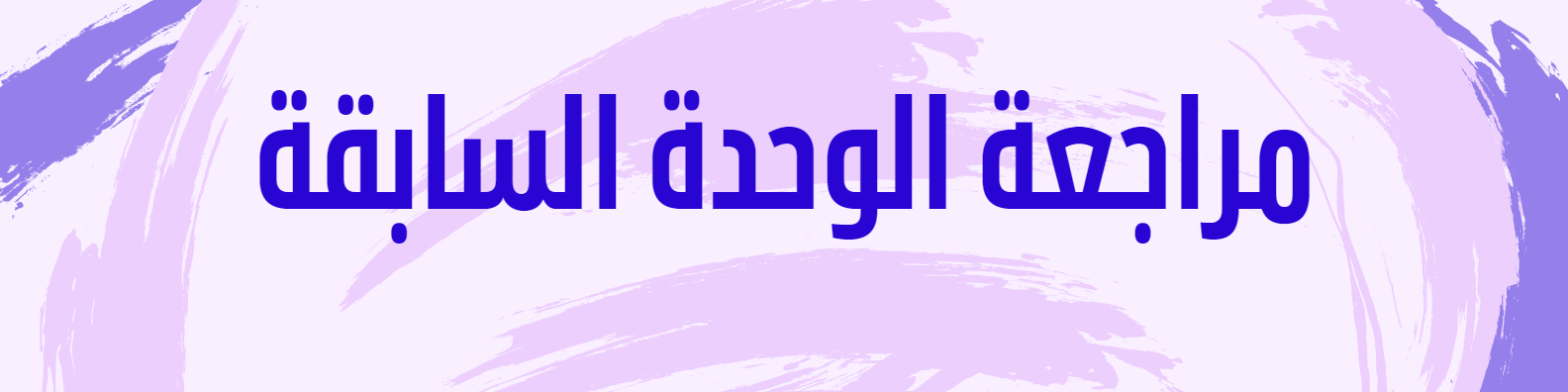 عددي طرق العناية بالفم والاسنان؟
ما اسم الوحدة السابقة
كيف نقي انفسنا من تسوس الاسنان؟
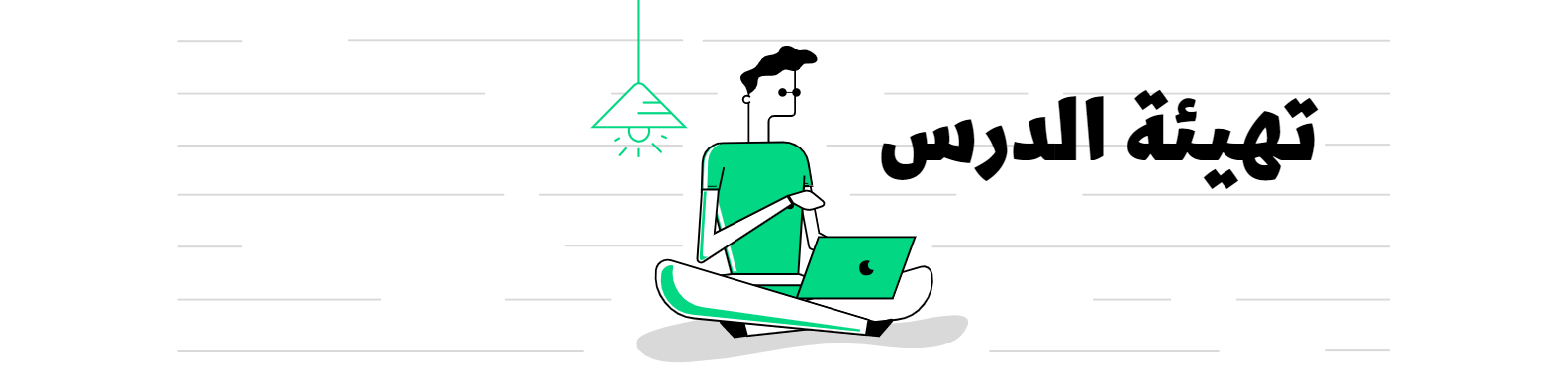 لعبة الكلمات
 المتقاطعة
سرير
ح
غ
ا
ل
ف
رف
ر
م
ر
ف
س
كرسي
ل
ك
ر
ت
ف
لوحه
ي
ت
-
ي
و
مكتب
ب
ح
ر
ز
ف
لحاف
فز
ي
س
ك
ر
ـــه
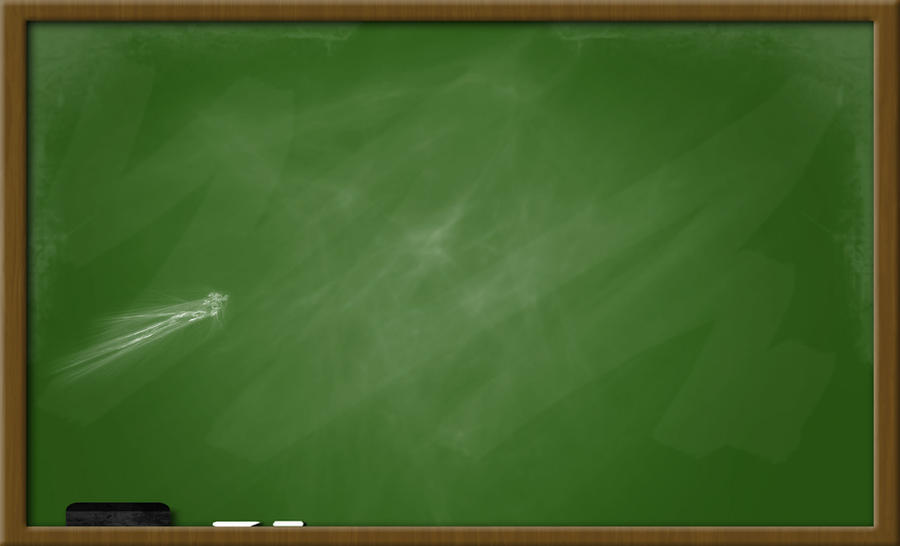 التاريخ:
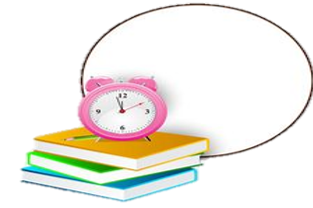 الكتاب صفحة
42
اليوم:
الحصة:
الوحدة:  2
المجال:  مسكني
غرفتي
الموضوع:
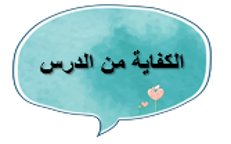 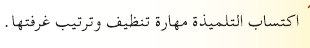 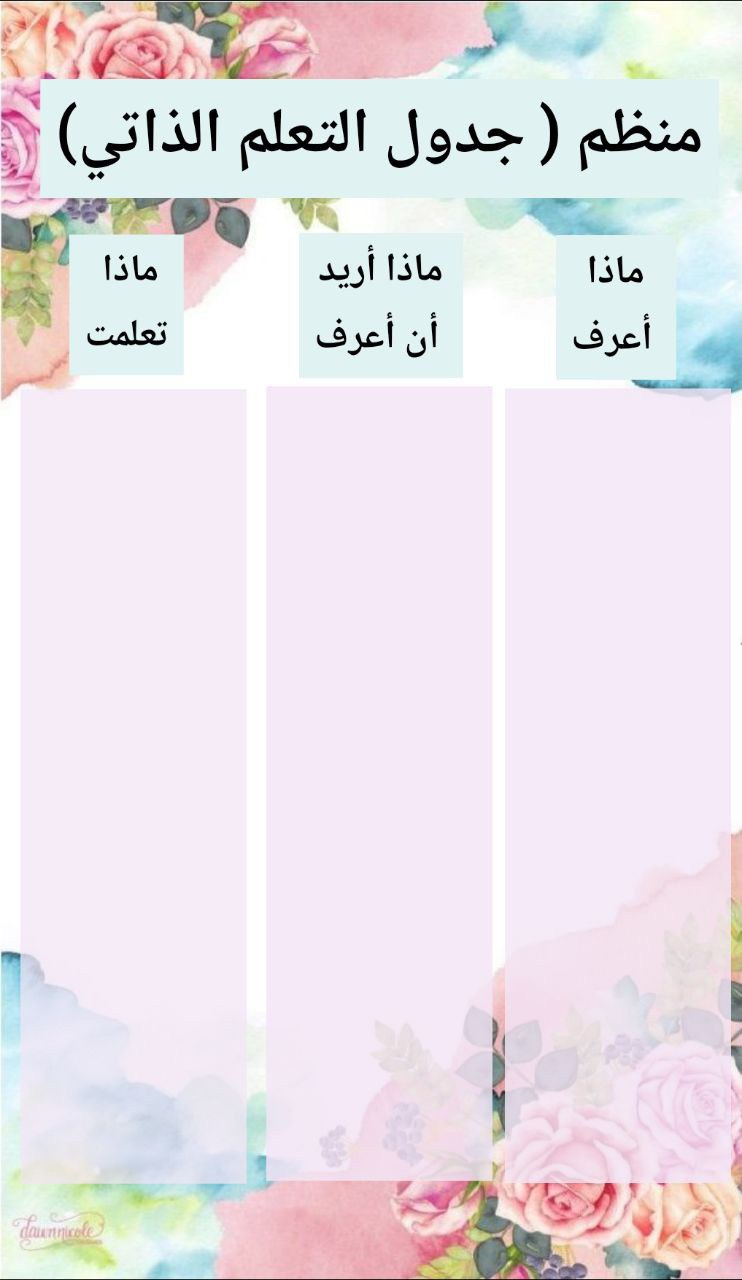 1- مفهوم غرفة النوم – السرير - المكتب
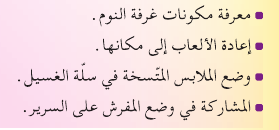 2-العلاقة بين تهوية غرفة النوم وصحة الإنسان
نهاية الحصة
3- خطوات ترتيب السرير
4- خطوات العناية بالمكتب
5- نصيحة لصديق لا يهتم بترتيب غرفته
مفاهيم الدرس
هي غرفة خاصة؛ حيث إنه في أغلب الأحيان ينام فيها الأشخاص بالليل أو لأخذ قسط من الراحة أثناء اليوم. .
هو بشكل عام عبارة عن غرفة أو مساحة أخرى، يعمل فيها الناس
أثاث من حديد أو خشب مُعَدّ للنَّوم.
مكونات غرفة النوم
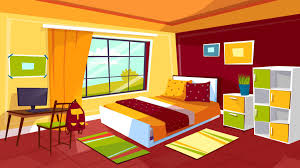 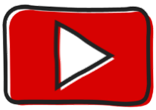 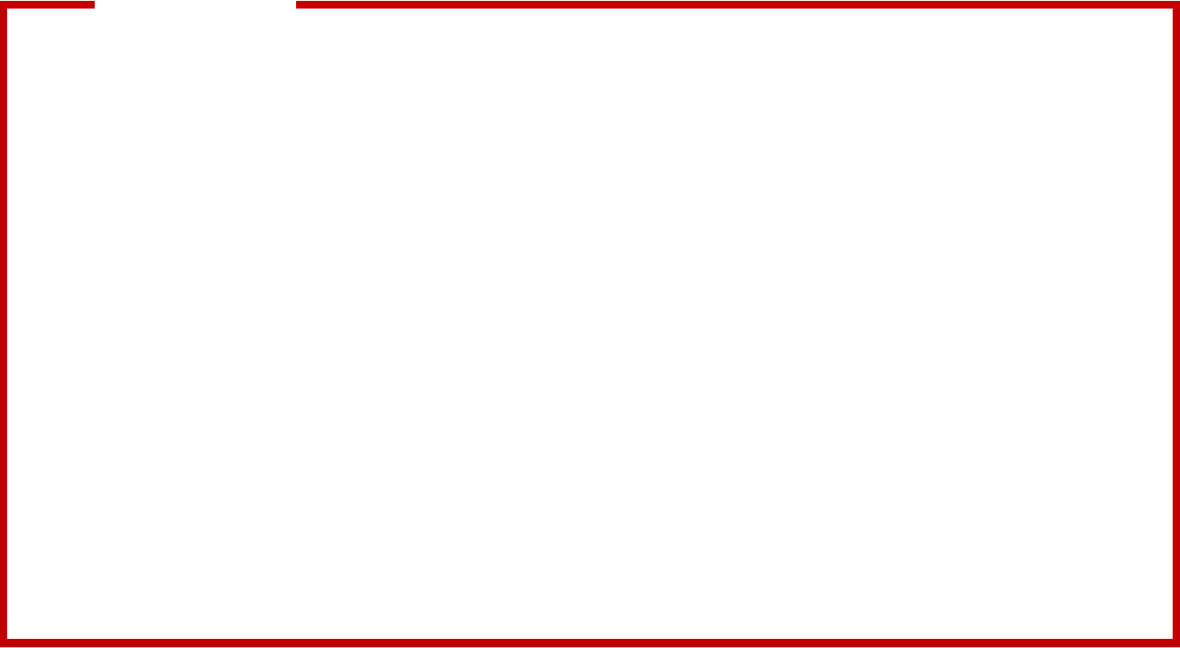 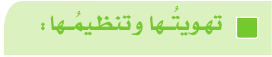 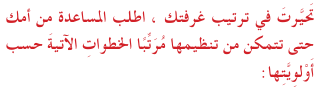 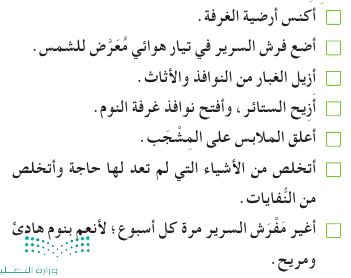 6
2
5
1
3
4
7
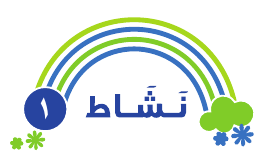 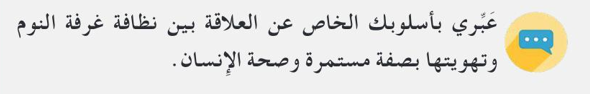 عند تنظيف غرفة النوم لن تتراكم الجراثيم والغبار 
وعند تهويتها يتجدد الهواء داخل الغرفة وبذلك يكون مفيد للإنسان
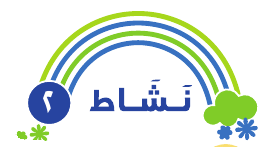 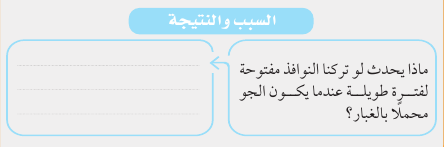 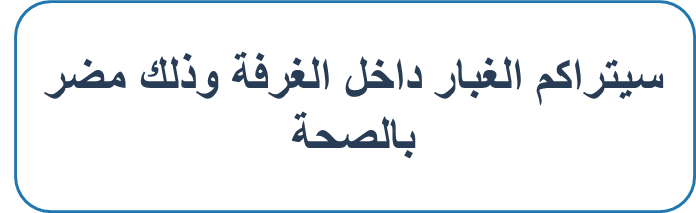 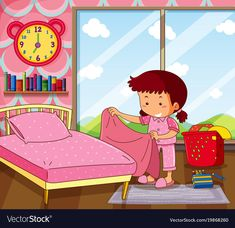 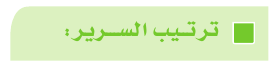 محمد يقوم بترتيب سريرة يومياً قبل الذهاب الى المدرسة متبعاً الخطوات التالية:
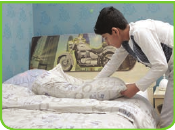 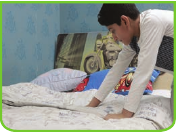 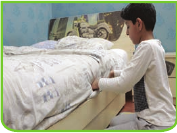 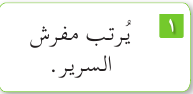 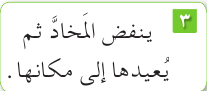 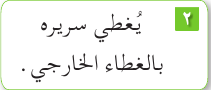 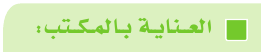 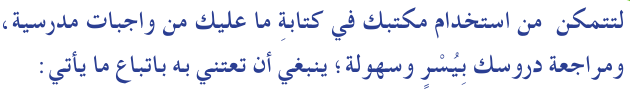 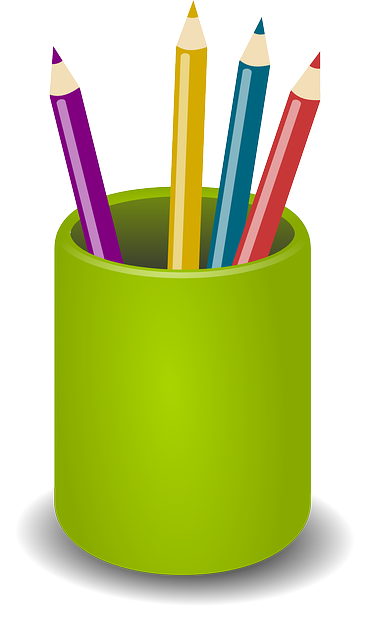 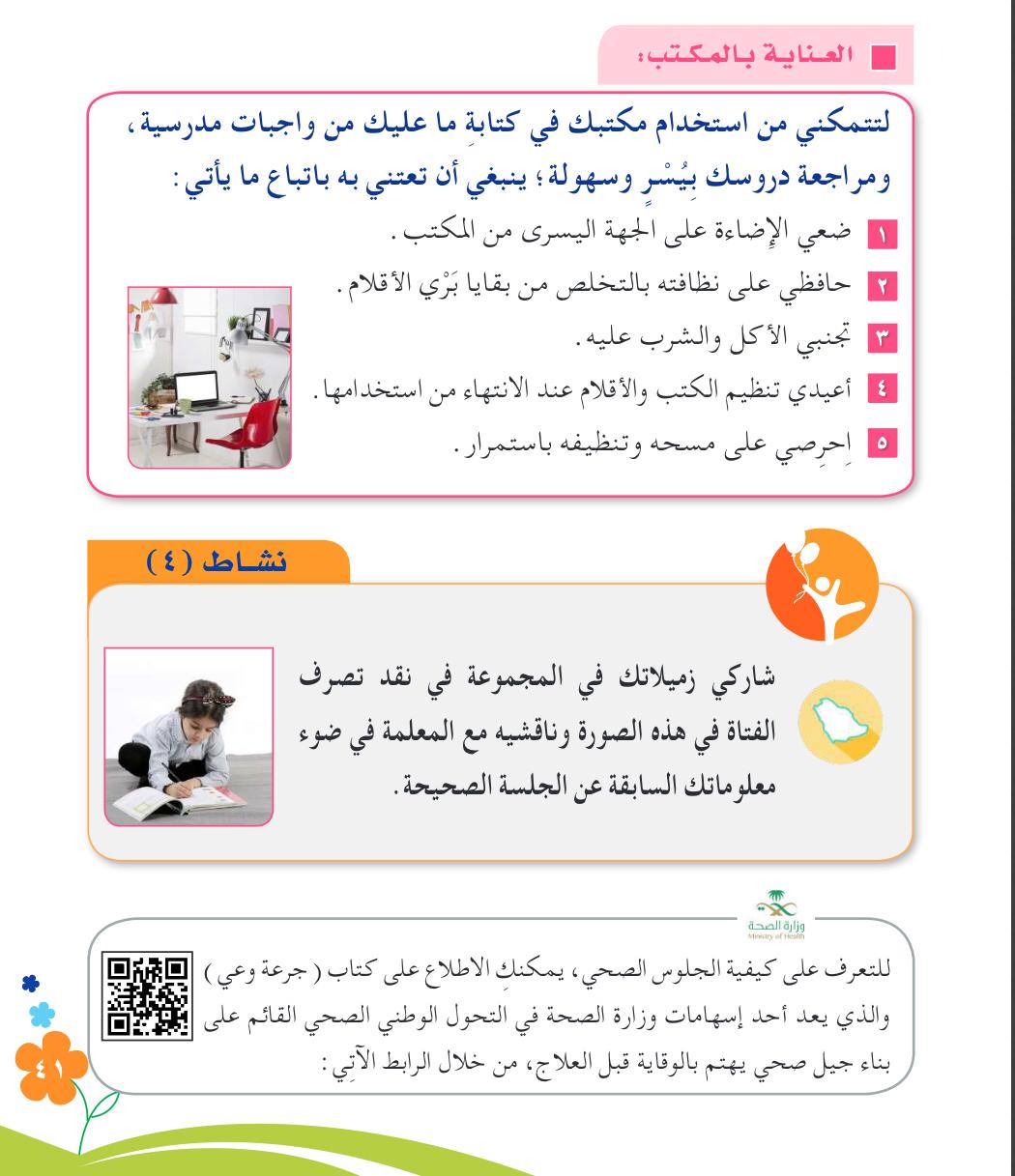 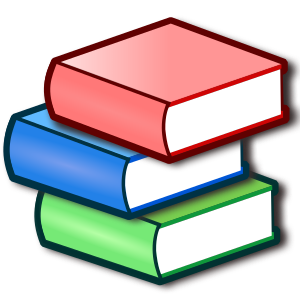 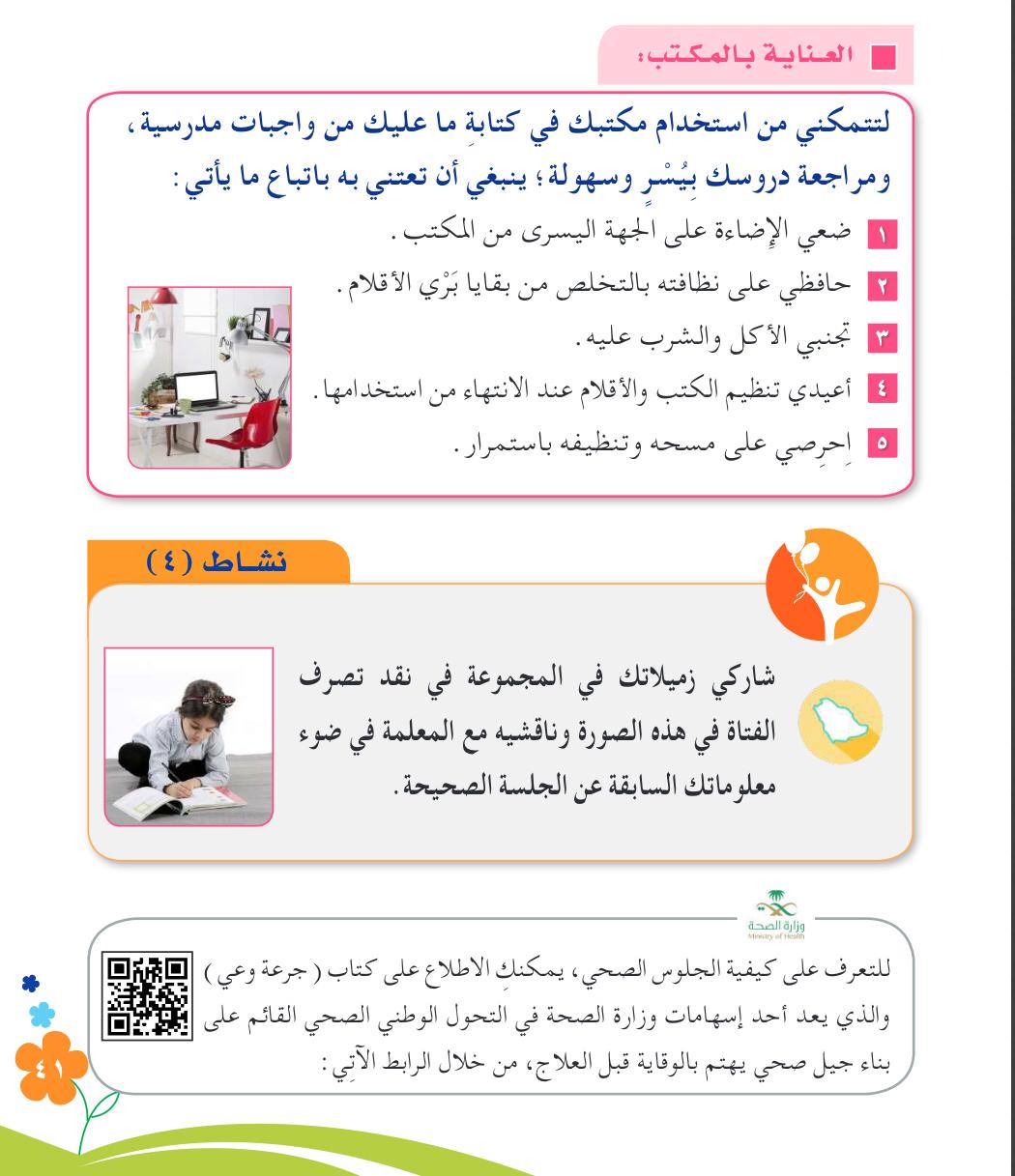 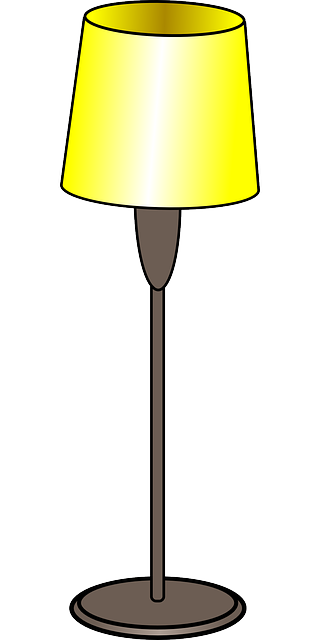 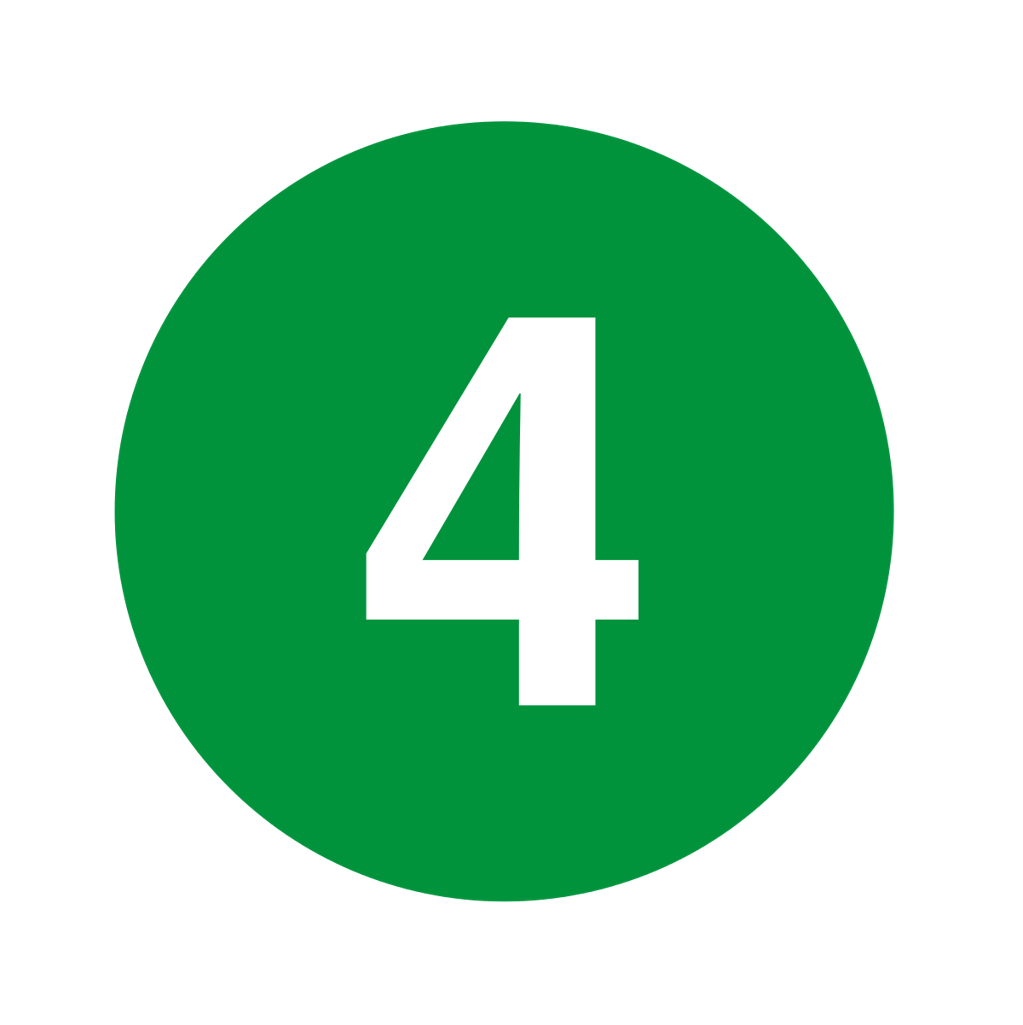 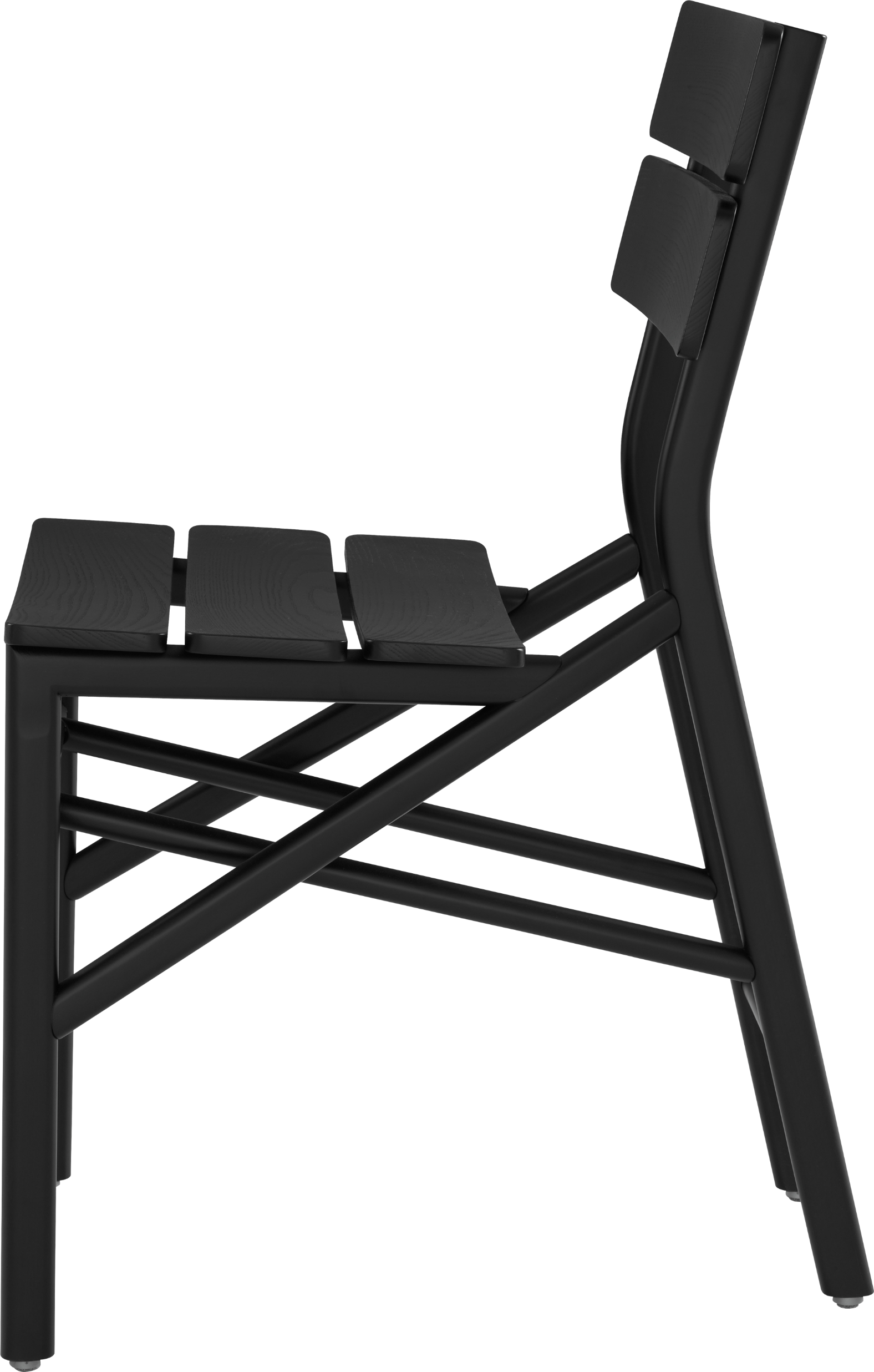 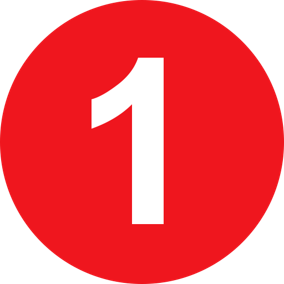 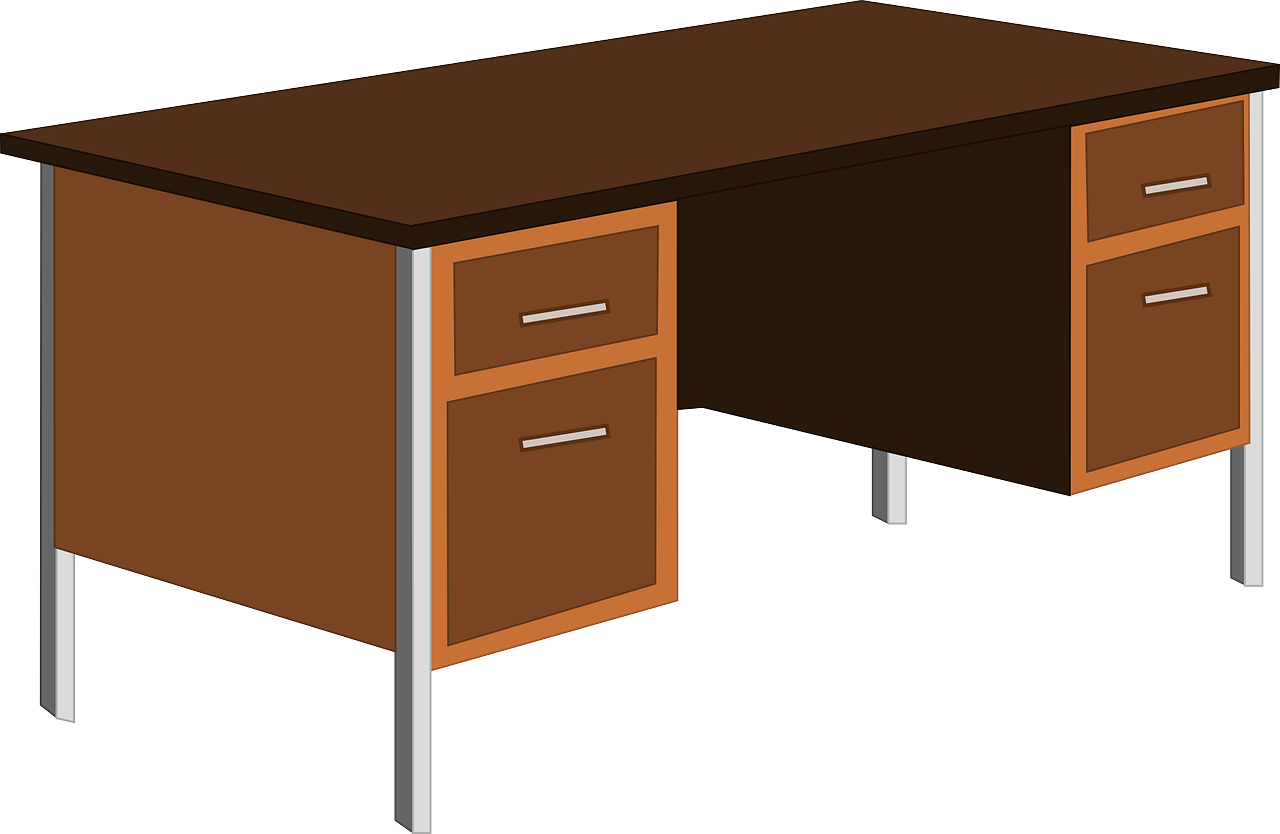 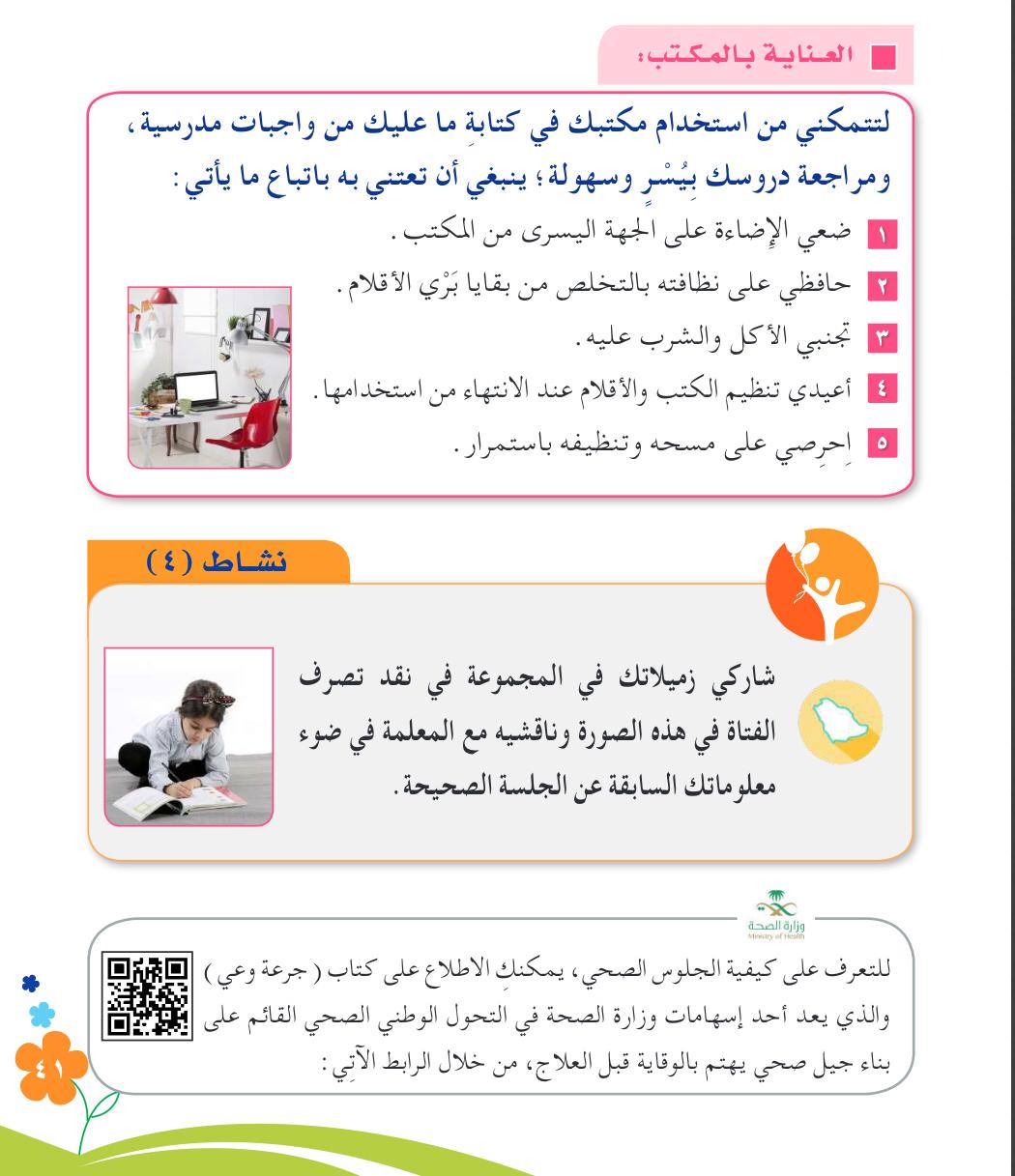 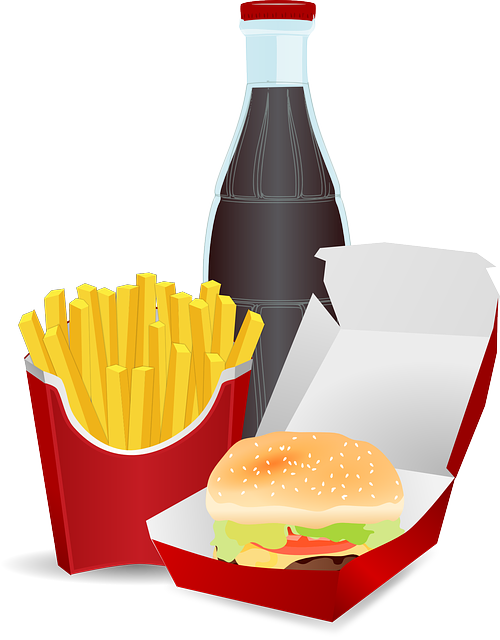 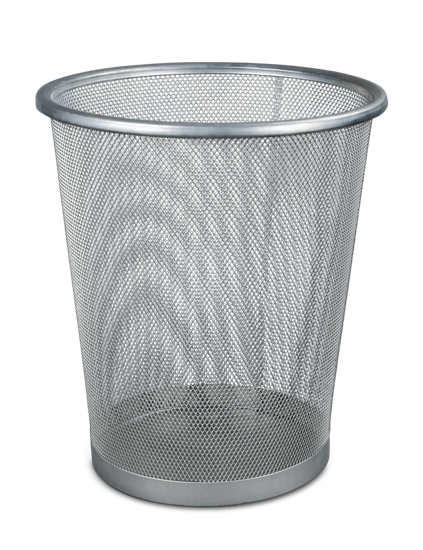 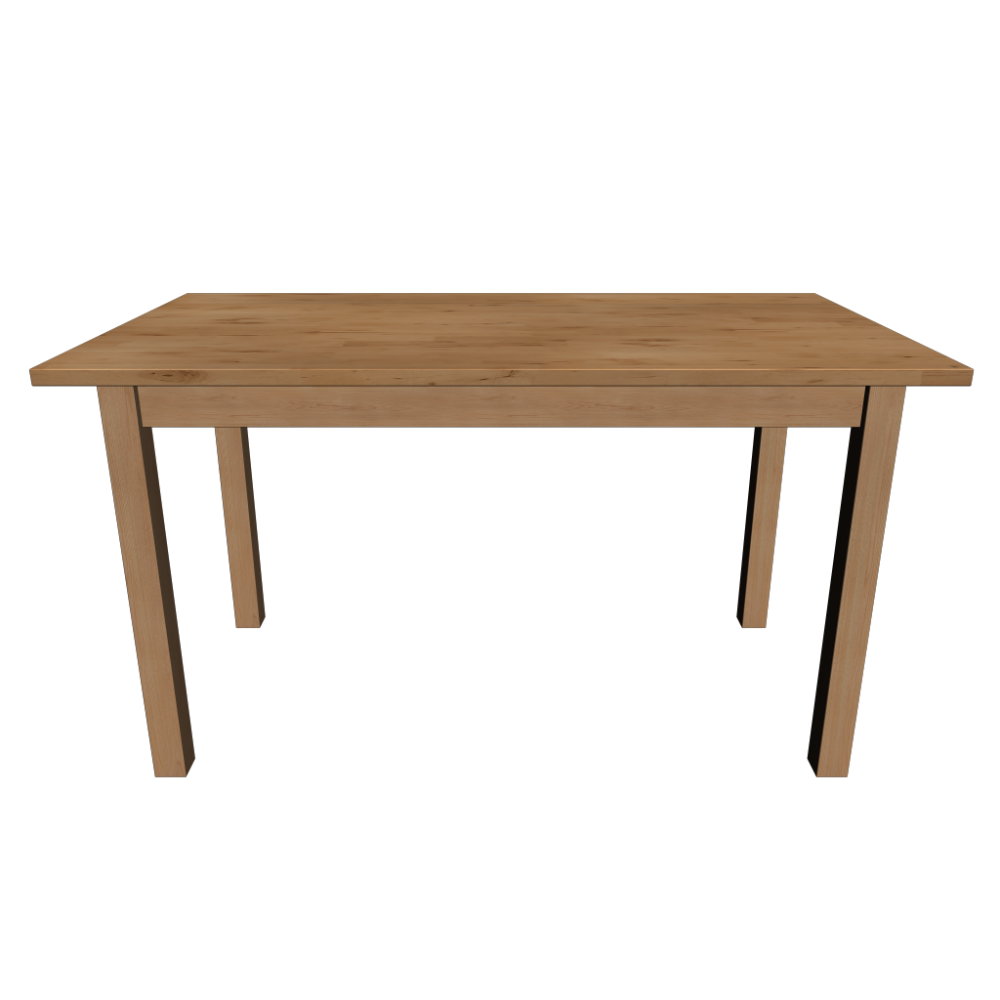 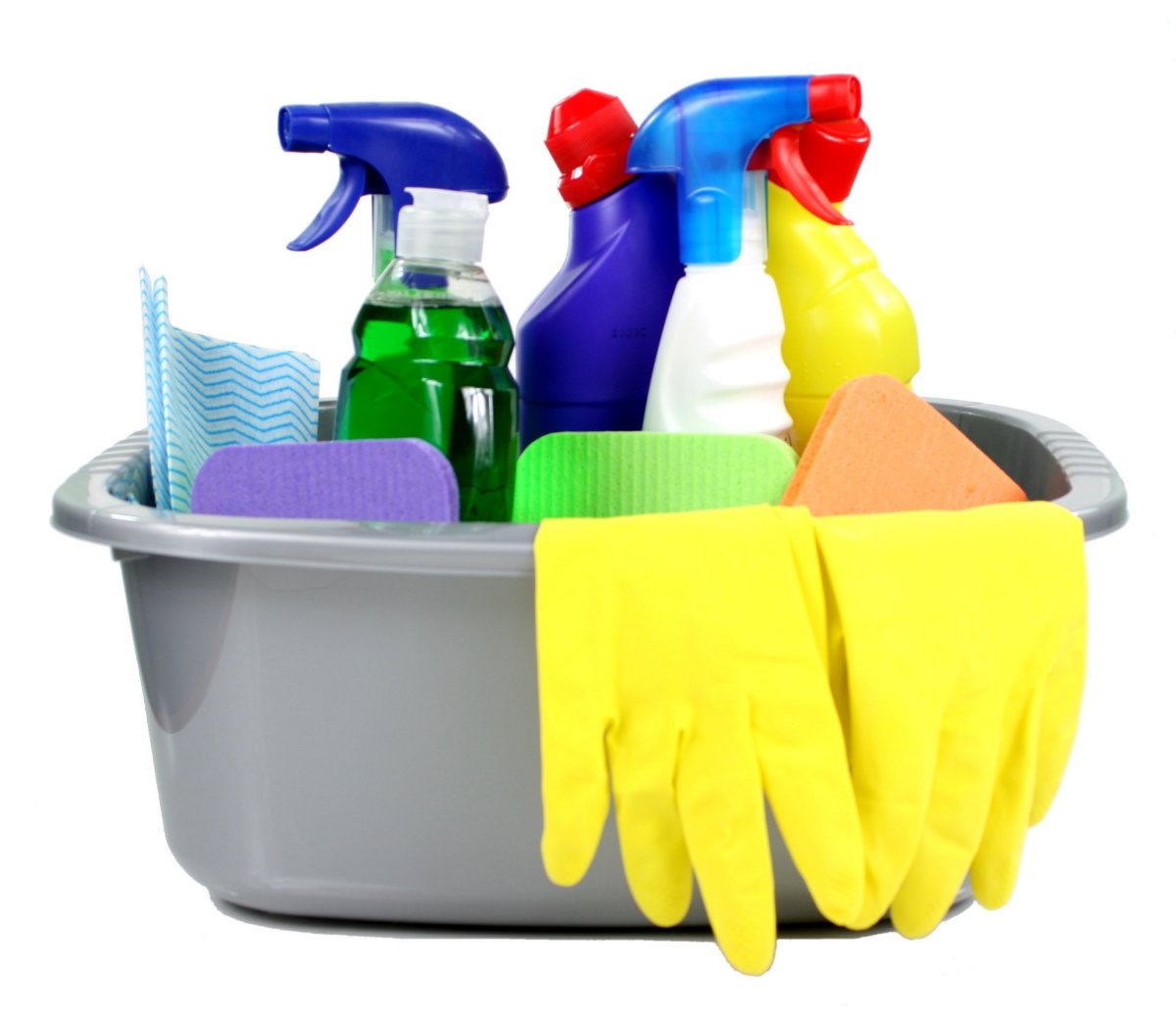 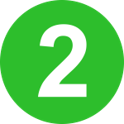 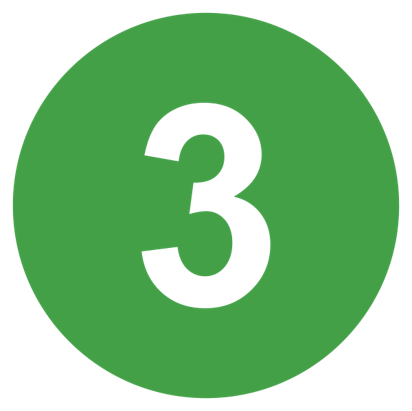 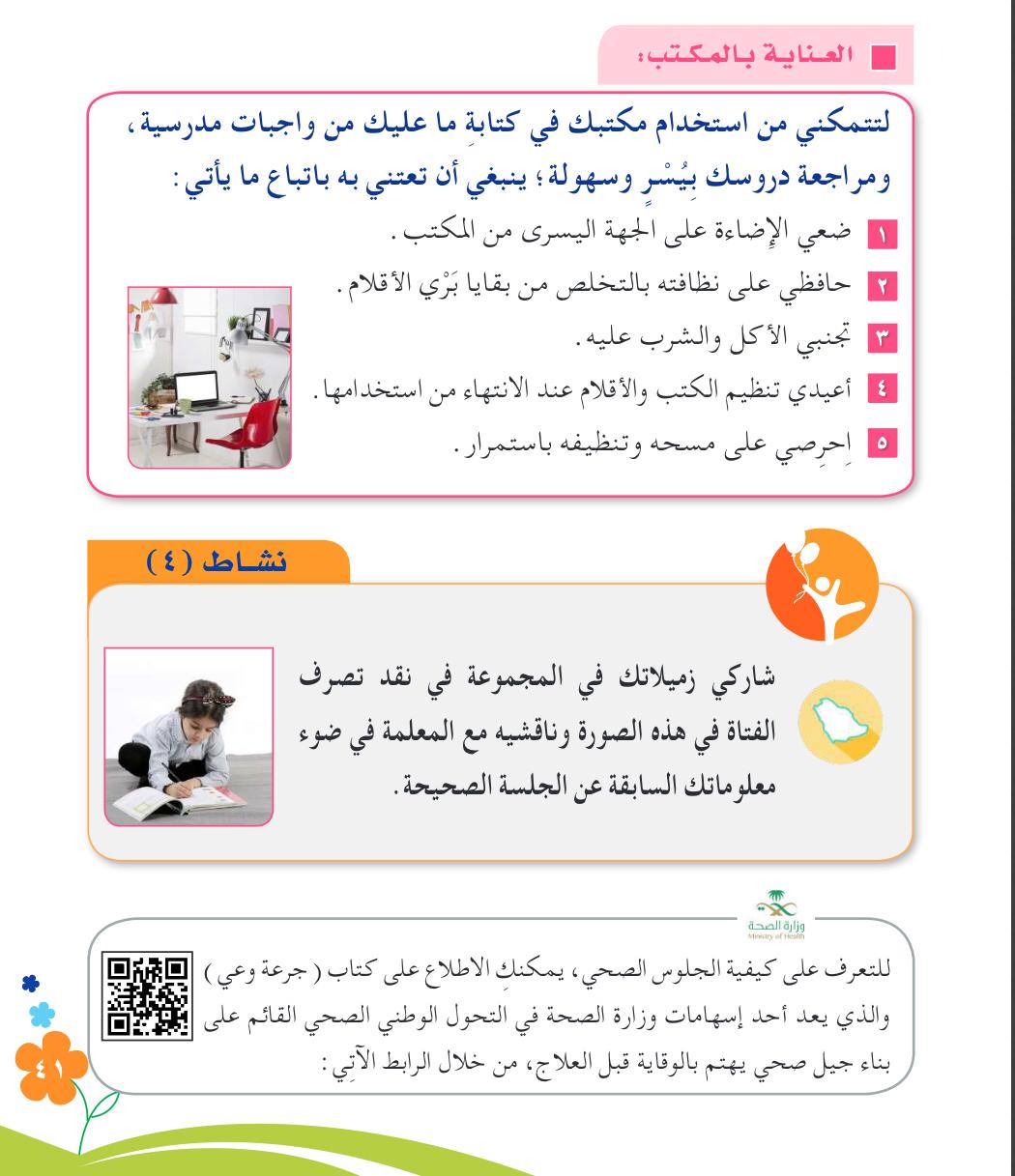 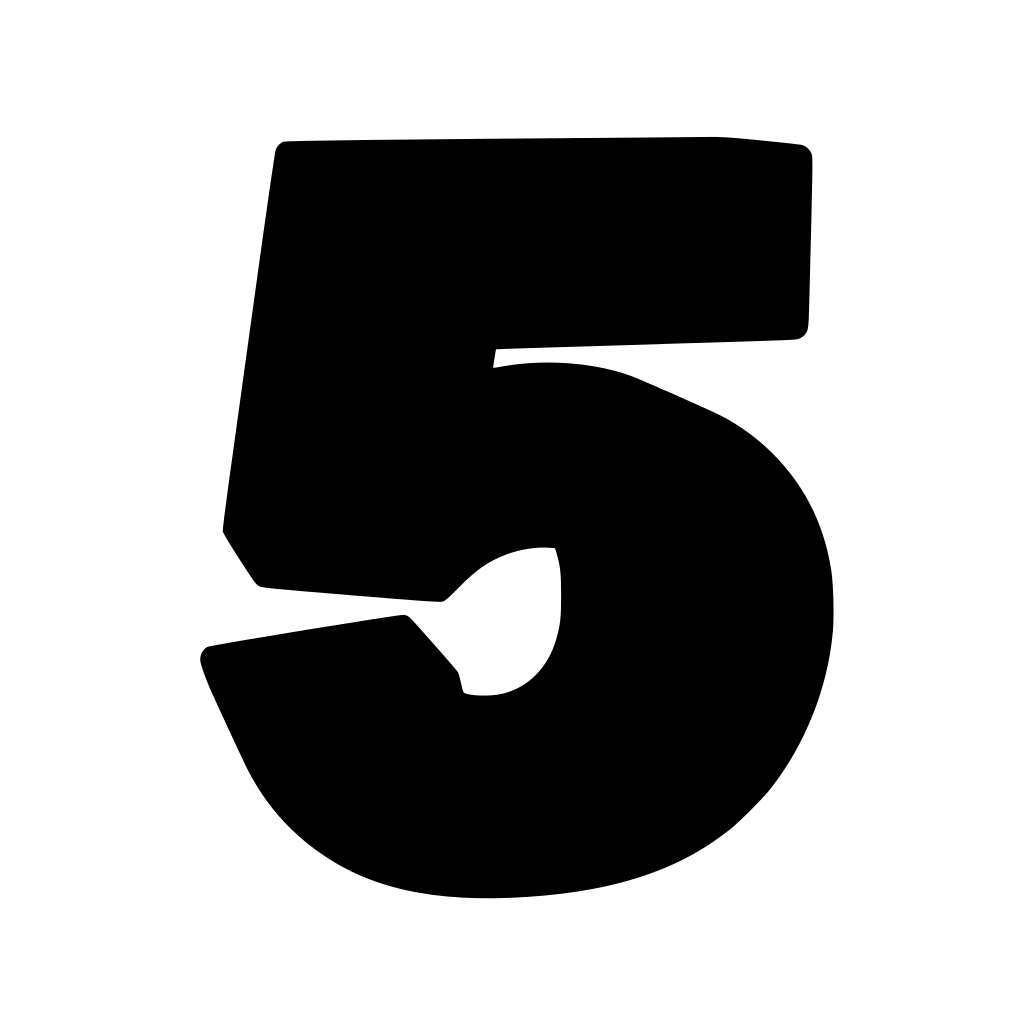 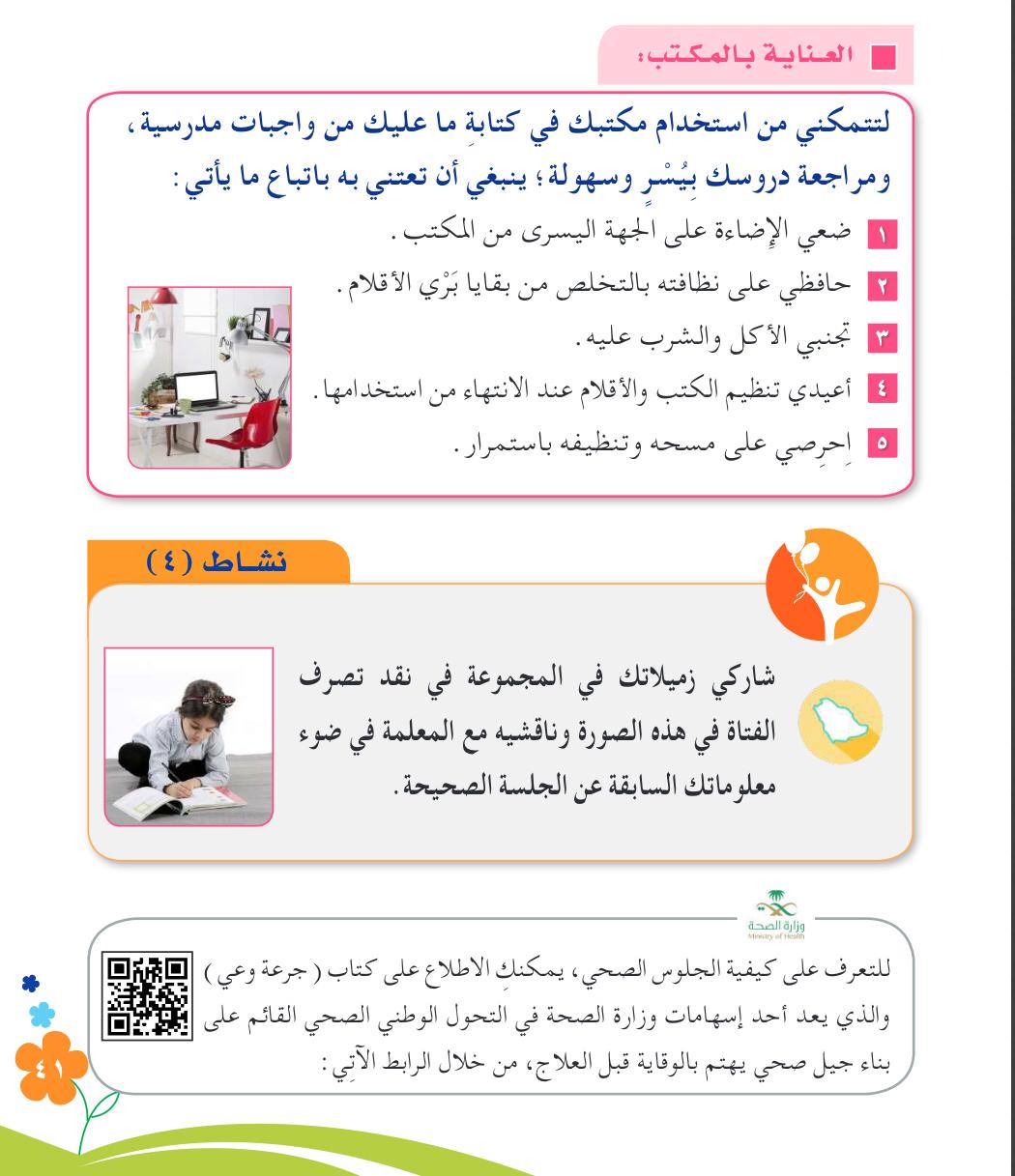 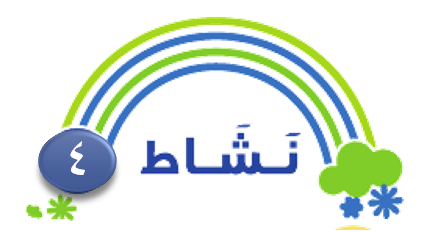 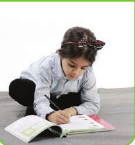 انقدي هذه الصورة 
– مع توجيه نصيحة
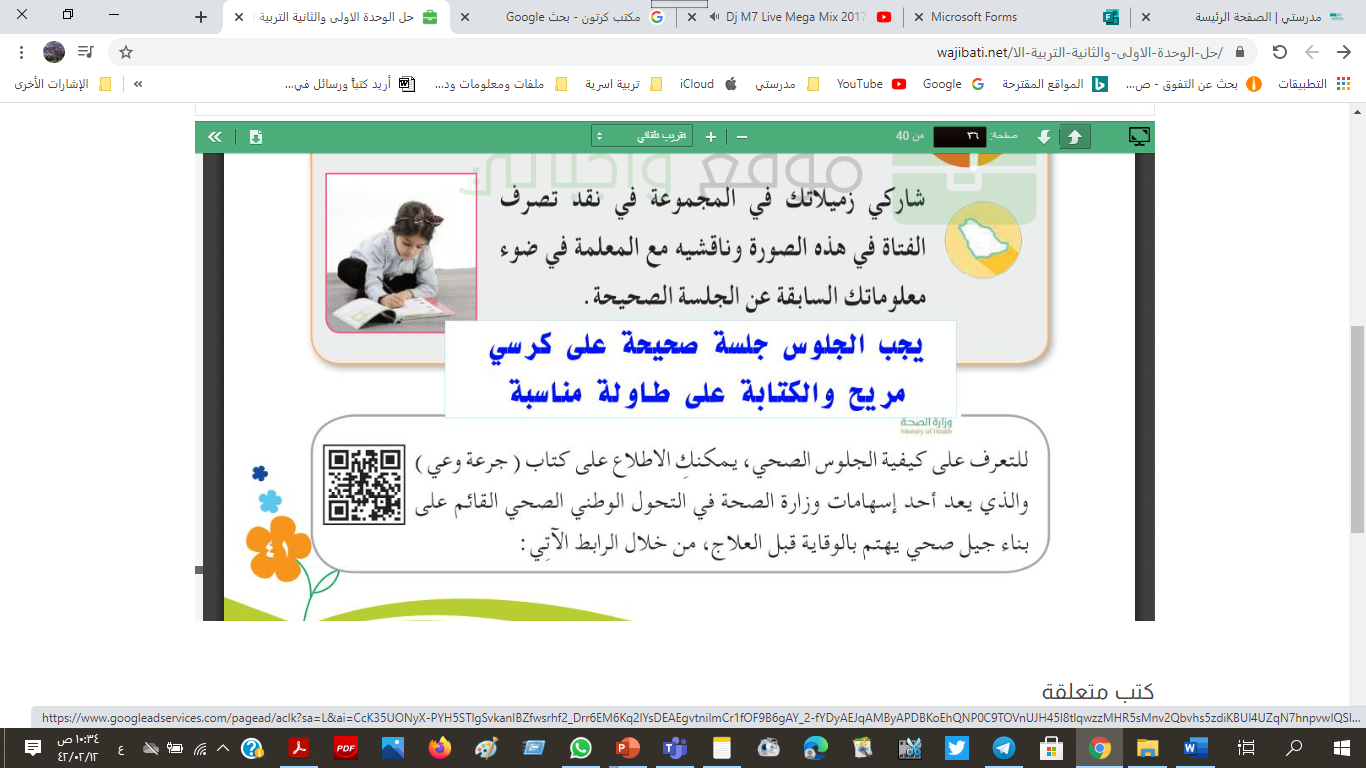 جهود المملكة
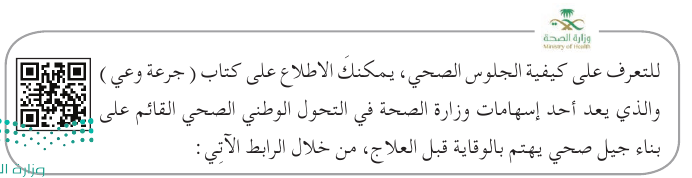 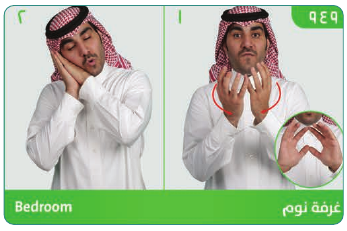 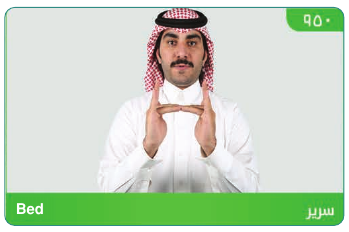 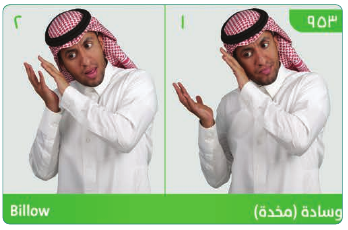 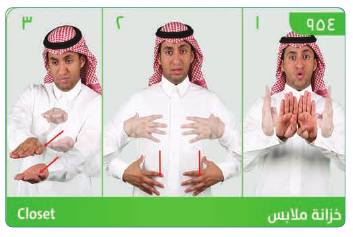 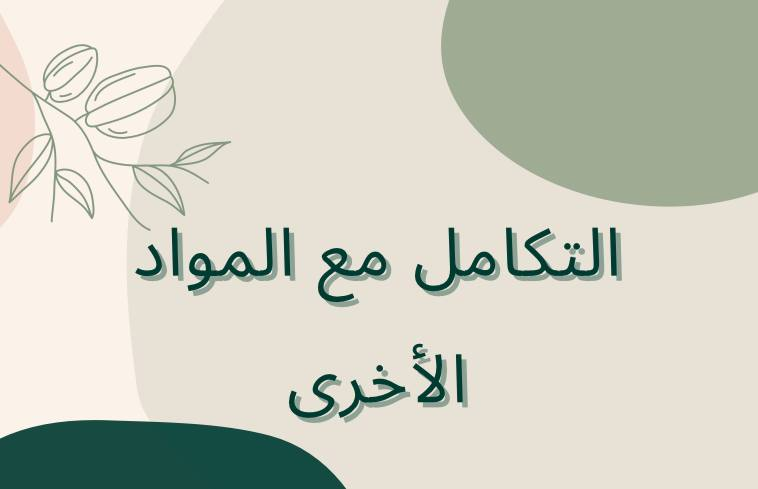 الدين
كل فرد يقع على عاتقه مسؤولية في الحياة
قال تعالى: (وَقُلِ اعْمَلُوا فَسَيَرَى اللهُ عَمَلَكُمْ وَرَسُولُهُ وَالْمُؤْمِنُونَ) (التوبة/ 105). وبالتأكيد لا يُراد هنا إلّا الصالح من الأعمال، الذي فيه نفع للناس، وتبقى آثاره ممتدة حتى بعد رحيل الفاعلين به أو المؤسِّسين له، 
قال عزّوجلّ: (وَنَكْتُبُ مَا قَدَّمُوا وَآَثَارَهُمْ وَكُلَّ شَيْءٍ أحْصَيْنَاهُ فِي إِمَامٍ مُبِينٍ) (يس/ 12).
العلوم
الصحة تتأثر بتهوية المنزل
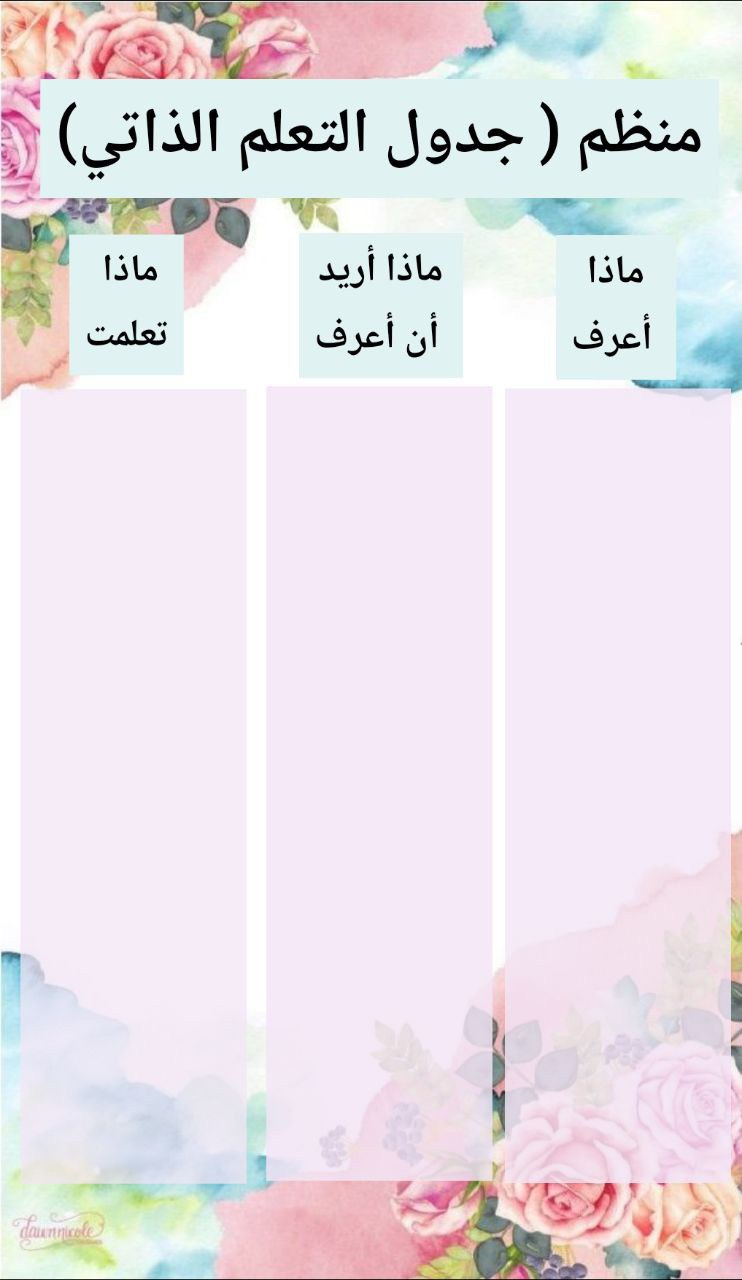 1- مفهوم غرفة النوم – السرير - المكتب
2-العلاقة بين تهوية غرفة النوم وصحة
 الإنسان
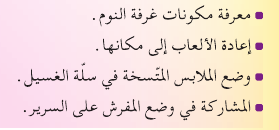 نهاية الحصة
3- خطوات ترتيب السرير
4- خطوات العناية بالمكتب
5- نصيحة لصديق لا يهتم بترتيب غرفته
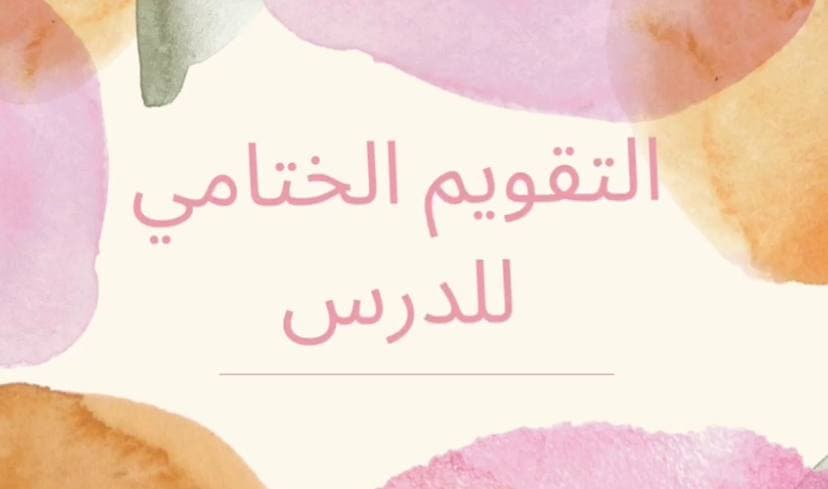 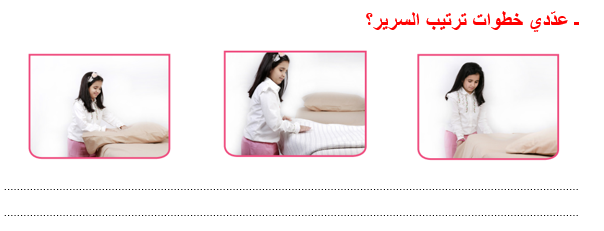 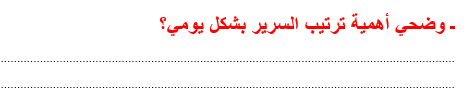 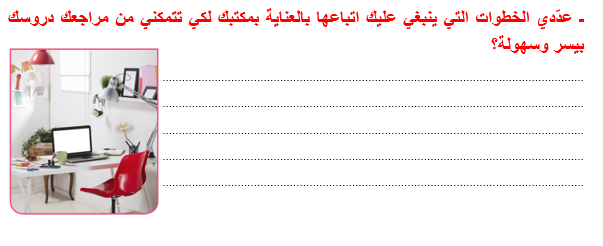 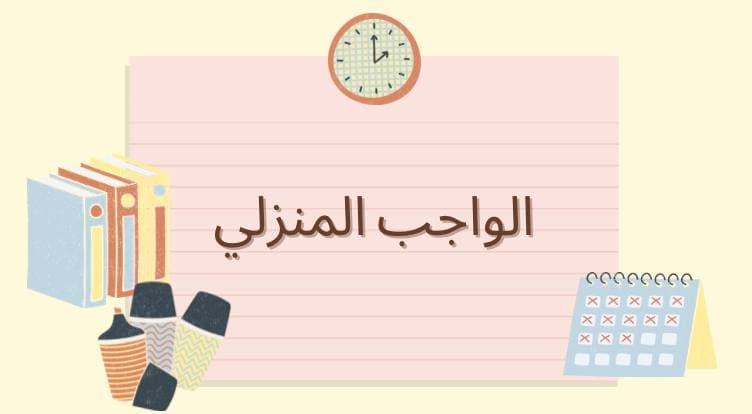 سؤال رقم  /3
صفحة 48